МБДОУ «Детский сад общеразвивающего вида № 63»Креативная экономика
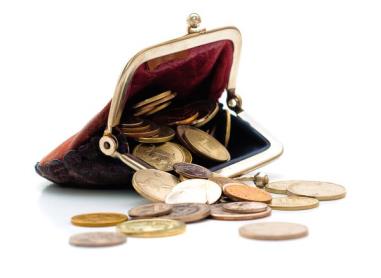 Мария Игоревна Рождественская
Подготовительный этап
Цель - способствовать формированию основ финансовой грамотности у детей старшего дошкольного возраста.

Задачи:
познакомить детей со сложным миром предметов и вещей (как результата труда человека), человеческих взаимоотношений;
дать представление про взаимосвязь между этическими и экономическими  категориями: деньги, труд, товар, цена, с одной стороны, и честность, щедрость, экономичность – с другой;
познакомить с элементарными экономическими понятиями, со способами зарабатывания денег и разумной их трате; 
побуждать здоровый интерес к деньгам, учить бережному отношению с деньгами;
учить решать простейшие экономические задачи;
Развивать логическое мышление, наблюдательность, пополнять активный  словарный запас, умение делать умозаключение.
Подготовительный этап
Форма реализации – дополнительное образование (кружки)

«Азбука финансовой грамотности» ( подготовительная группа, срок реализации – 1 год)
Обязательные блоки
Труд и продукт.

                      Деньги и стоимость.

                     Реклама: желание и возможности.

Полезные навыки и привычки 
                       в быту
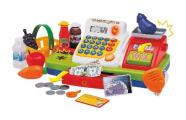 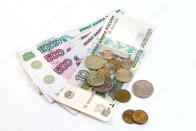 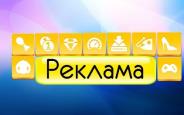 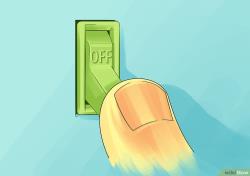 Ожидаемые результаты
адекватно употребляют в играх, занятиях, общении со сверстниками и взрослыми значимые экономические понятия;
знают современные профессии, содержание их деятельности;
в случае поломки, порчи вещей, игрушек, игр проявляют заботу, пытаются исправить свою или чужую оплошность;
любят трудиться, делать полезные предметы для себя и радовать других;
бережно, рационально, экономно используются расходные материалы для игр и занятий;
проявляют интерес к экономической деятельности взрослых;
знают российские деньги, некоторые названия валют ближнего и дальнего зарубежья;
понимают суть процесса обмена валюты.
Диагностика детей (начало реализации программы дополнительного образования)
Анкета для родителей
Диагностика детей (конец реализации программы дополнительного образования)
Работа с детьми:
Решение проблемных ситуаций.
Проведение сюжетно – ролевых игр, моделирующих жизненные ситуации: «Банк», «Кафе», «Супермаркет», «Кондитерская фабрика», «Ателье», «Путешествие».
Организация развивающих игр: «Пятый лишний», «Подбери витрину для магазина», «Кому что нужно для работы» и др.
Чтение художественной литературы: Ш. Перро «Кот в сапогах», С.Маршак «Двенадцать месяцев», К.Чуковский «Муха – цокотуха», И.А.Крылов «Стрекоза и муровей», А.Н.Толстой «Золотой ключик», Э Успенский и И.Агрон «Бизнес крокодила Гены» и др.
Просмотр мультфильмов из цикла «Смешарики» «Азбука финансовой грамотности»
Использование раскраски «Финансовая грамотность в мудрости народной»
Экономические КВН, викторины
«Профессии наших родителей»
Экономическая викторина «По дорогам сказок»
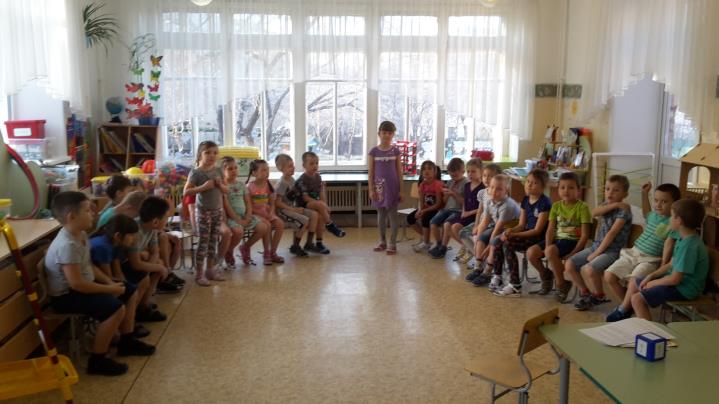 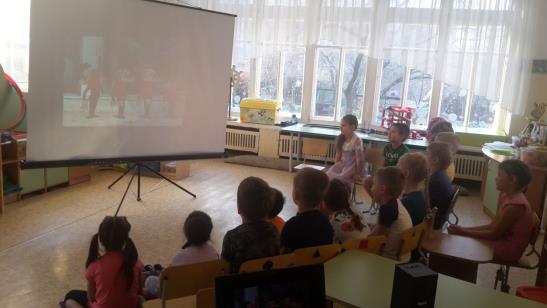 Просмотр мультфильмов
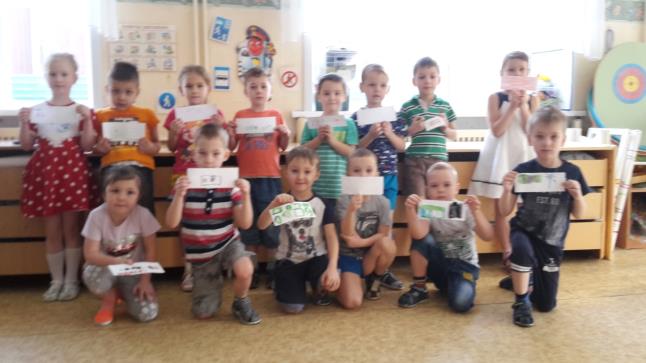 Рисование «Деньги нашей группы»
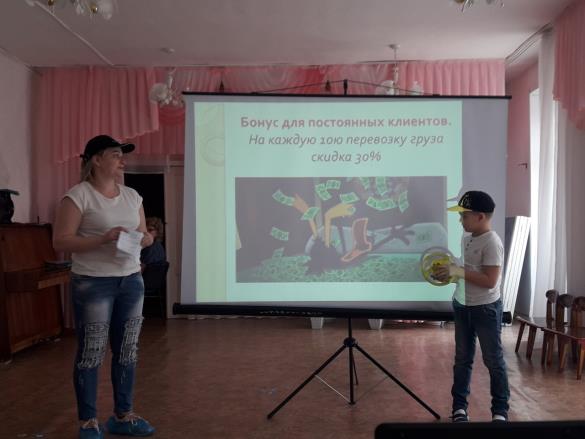 «Биржа труда» (с участием родителей)
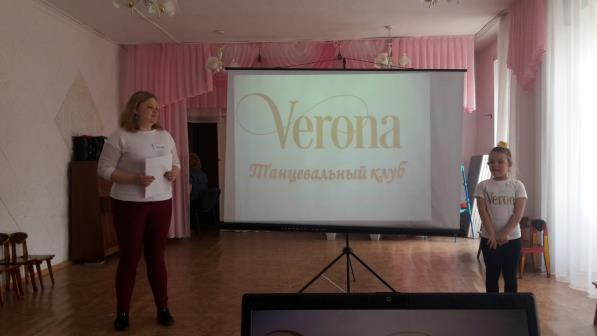 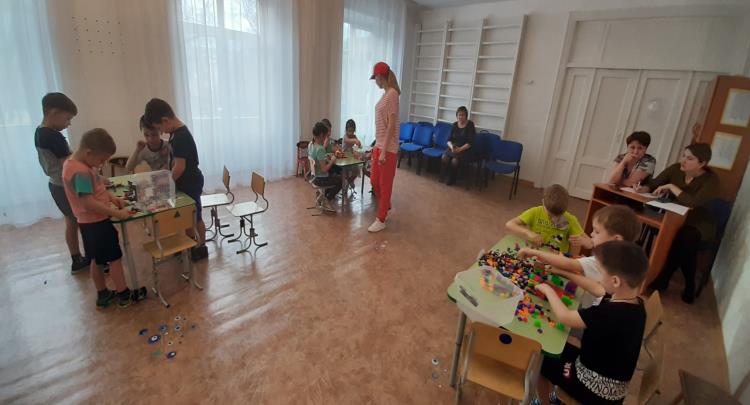 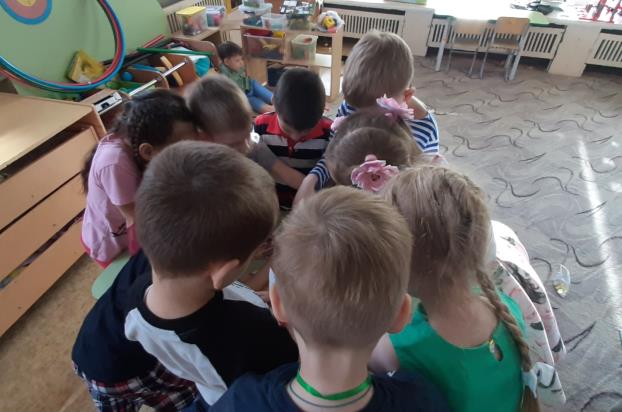 Квест-игра «Путешествие Буратино»
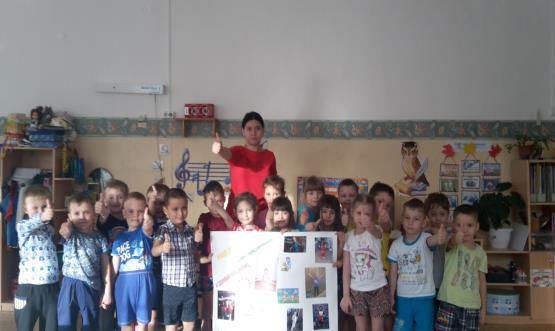 Изготовление плаката на экономическую тему
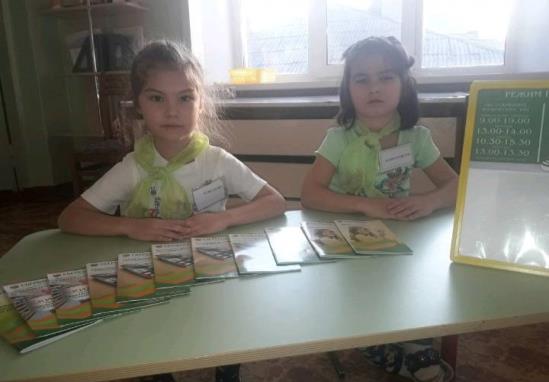 Сюжетно-ролевая игра «Банк»
Работа с родителями:
Родительское собрание
Выставка творческих работ (аукцион товаров, выставка рисунков – иллюстрация к пословице, поговорке, сказке )
Конкурс на открытие собственной фирмы (придумать фирменный знак, рекламу)
«Гость группы» (знакомство с профессиями)
Информационные стенды, буклеты.
Брейн – ринг «Финансовая безопасность»
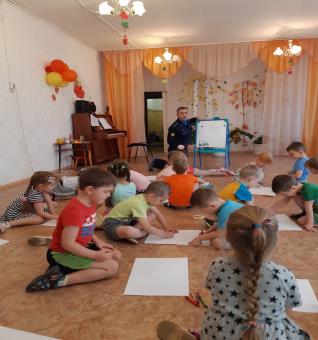 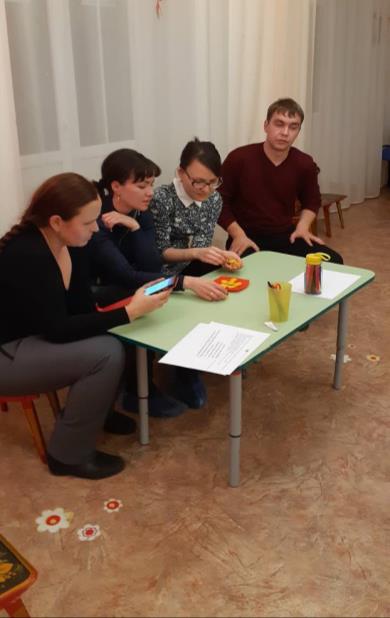 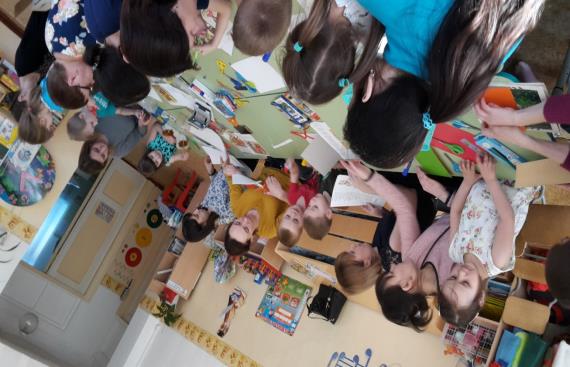 ds-63-chita.a2b2.ru
Заключительный этап
Квест – игра «Путешествие Буратино».
Вручение диплома об окончании школы.
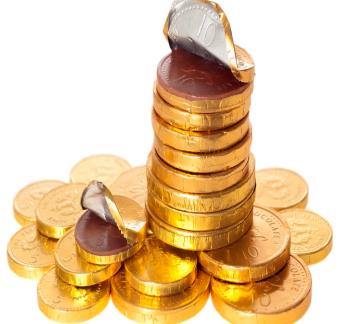 Список литературы
Аменд А.Ф., Саламатов А.А. Формирование нравственных представлений дошкольников в процессе экономического воспитания // Детский сад от А до Я. 2003. №4. с.55.
Аношина Л.М. Экономическое воспитание старших дошкольников в процессе ознакомления с новыми профессиями // Детский сад от А до Я. 2003. №4. с.103.
Алиева Т. Экономика: жизнь и игра // Обруч. 1999. №1. с.3.
Белка и компания. Экономика для детей в сказках, играх и задачах. Самара: Корпорация «Федоров», 1995. – с 112: ил. [Иллюстрации, игровые задания: Т. Проснякова].
Белокашина С.В. Экономика и дети. Пословицы и поговорки // Дошкольная педагогика. 2009. №7. с.8.
Белокашина С.В. Экономика для дошкольников // Дошкольная педагогика. 2009. №8. с.63.
Власова И.В. Готовим ребенка к жизни // Детский сад от А до Я. 2003. №4. с.140.
Власова И.В., Прохорова Н.П. Ключ к сердцу ребенка // Детский сад от А до Я. 2003. №4. с.121.
Дошкольникам об экономике: пособие для педагогов учреждений, обеспечивающих получение дошкольного образования / Е.Н. Табих. – Минск: Выш. шк., 2007. – 48 с.: ил.
Играем в экономику: комплексные занятия, сюжетно-ролевые игры и дидактические игры / авт.- сост. Л.Г. Киреева. – Волгоград: Учитель, 2008г. – 169 с.
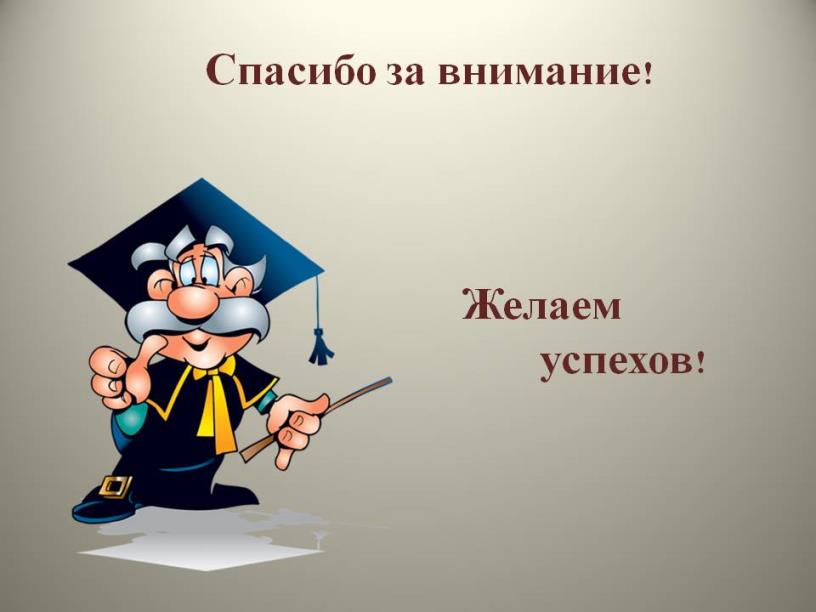